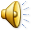 Bermain Sambil Olahraga
Kakakku suda SMP.
Aku baru kelas 2 SD.


Kakakku suka main komputer.
Aku suka main bola.

Kakakku bisa berjam-jam duduk di depan komputer.
Aku kuat berjam-jam main bola di lapangan.

Kakakku gemuk sekali.
Ia suka   ngemil jika sedang main komputer.
Aku tidak segemuk kakakku,tetapi tidak terlalu kurus.
Badanku sehat karena senang Oiahraga.
SAMPAI JUMPA LAGI